SC Young adult book award nominees2019-2020
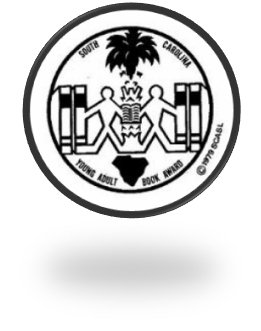 Allegedly    by Tiffany D. Jackson
When Mary, a teenager living in a group home, becomes pregnant, authorities take another look at the crime for which Mary was convicted when she was nine years old.
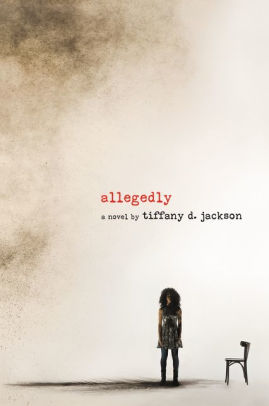 American Street     by Ibi Zoboi
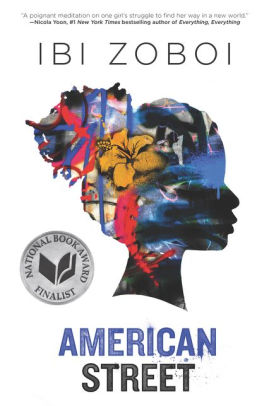 Separated from her detained mother after moving from Haiti to America, Fabiola struggles to navigate the home of her loud cousins and a new school on Detroit's gritty west side, where a surprising romance and a dangerous proposition challenge her ideas about freedom.
Chasing King’s Killer    by James L. Swanson
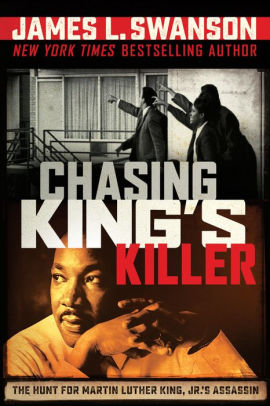 Offers an inside look into the lives of Martin Luther King, Jr. and his assassin, James Earl Ray, discussing the history of the time and systematically examining the assassination and its aftermath.
Deacon Locke Went to Prom    by Brian Katcher
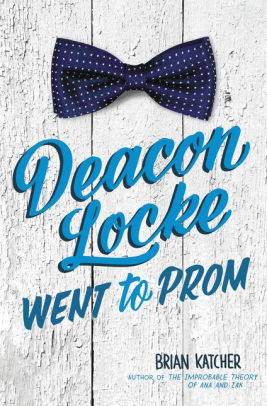 The love life of an awkward teen takes an unforgettable turn after he brings his grandmother to prom in this funny, offbeat, and smile-inducing contemporary romance that is pitch perfect for fans of Jesse Andrews and Robyn Schneider.
Dear Martin by Nic Stone
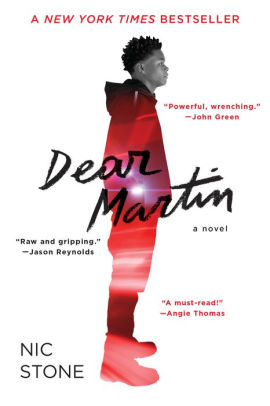 Writing letters to the late Dr. Martin Luther King Jr., seventeen-year-old college-bound Justyce McAllister struggles to face the reality of race relations today and how they are shaping him.
Dreamland Burning    by Jennifer Latham
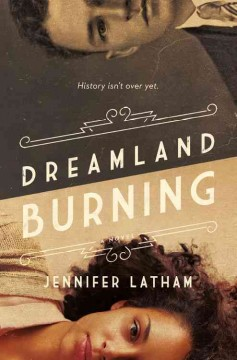 When Rowan finds a skeleton on her family's property, investigating the brutal, century-old murder leads to painful discoveries about the past. Alternating chapters tell the story of William, another teen grappling with the racial firestorm leading up to the 1921 Tulsa race riot, providing some clues to the mystery.
Everything All at Once    by Katrina Leno
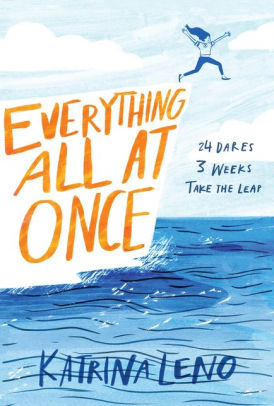 When her struggles with anxiety worsen in the aftermath of a family death, Lottie is bequeathed a series of letters from her late aunt, a best-selling author, who leaves instructions to help Lottie overcome her fears and explore her own literary voice.
Far from the Tree    by Robin Benway
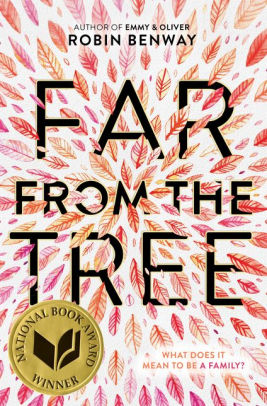 Feeling incomplete as an adopted child after placing her own baby up for adoption, teen Grace tracks down her biological siblings and finds herself struggling with the dynamics of being a middle child between an embittered older brother and an outspoken younger sister.
Glow    by Megan E. Bryant
Discovering a series of antique paintings containing hidden glowing images, a young thrift-store aficionado investigates their origins and discovers the haunting true story of a group of young women artists, the Radium Girls, who used dangerous radioactive paint to create the world's first glow-in-the-dark products.
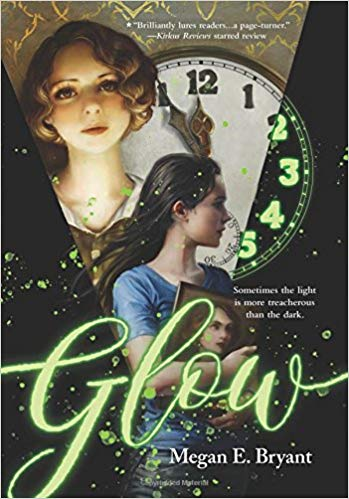 Grit    by Gillian French
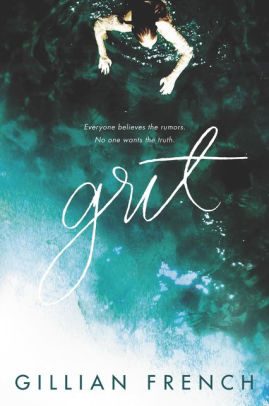 Darcy, who has a reputation and is used to rumors swirling around her, wrestles with what happened the same night her friend disappeared the previous summer and struggles with the weight of the dark secret she and her cousin share.
I Believe in a Thing Called Love  by Maurene Goo
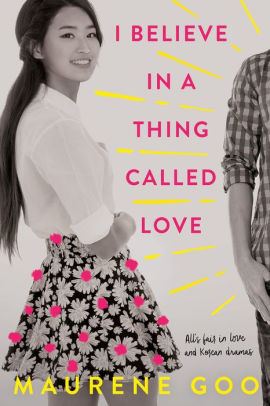 A disaster in romance, high school senior Desi Lee decides to tackle her flirting failures by watching Korean television dramas, where the hapless heroine always seems to end up in the arms of her true love by episode ten.
The Language of Thorns: Midnight Tales and Dangerous Magic                     by Leigh Bardugo
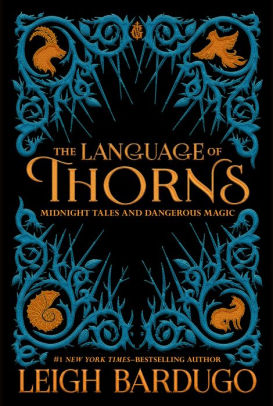 Travel to a world of dark bargains struck by moonlight, of haunted towns and hungry woods, of talking beasts and gingerbread golems, where a young mermaid's voice can summon deadly storms and where a river might do a lovestruck boy's bidding but only for a terrible price.
A List of Cages    by Robin Roe
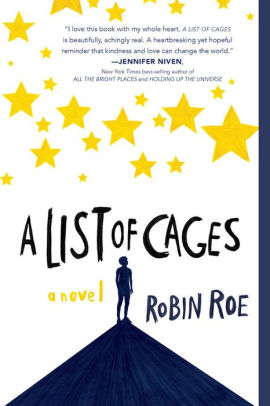 Landing a coveted elective to serve as an aide to the school psychologist, Adam, a student struggling with ADHD, is assigned to track down a troubled freshman he discovers is the foster brother he has not seen in five years.
Long Way Down    by Jason Reynolds
Driven by the secrets and vengeance that mark his street culture, 15-year-old Will contemplates over the course of 60 psychologically suspenseful seconds whether or not he is going to murder the person who killed his brother.
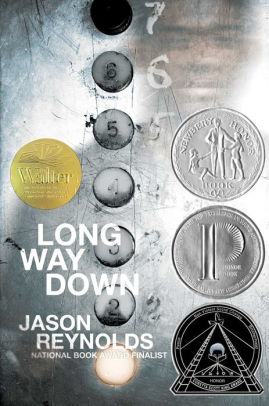 One of Us Is Lying    by Karen M. McManus
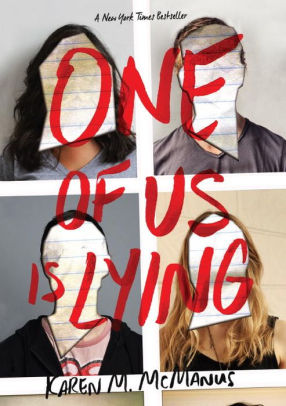 When one of five students in detention is found dead, his high-profile classmates—including a brainy intellectual, a popular beauty, a drug dealer on probation and an all-star athlete—are investigated and revealed to be the subjects of the victim's latest gossip postings.
Soldier Boy by Keely Hutton
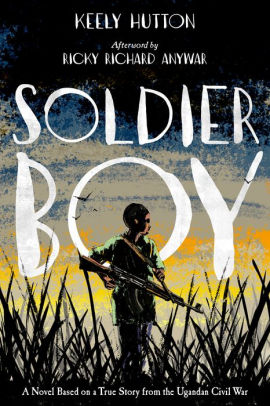 Follows Ricky from 1987-1991, and Samuel in 2006, as they are abducted to serve as child-soldiers in Joseph Kony's Lord's Resistance Army in Uganda. Includes historical notes and information about Friends of Orphans, an organization founded by Ricky Richard Anywar, on whose life the story is partly based.
Spliced    by Jon McGoran
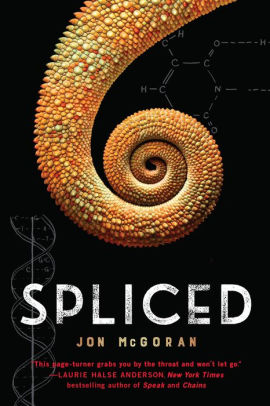 Sixteen-year-old Jimi Corcoran and Del, her genetically altered best friend, fight for survival in a near-future society that is redefining what it means to be human.
Strange the Dreamer    by Laini Taylor
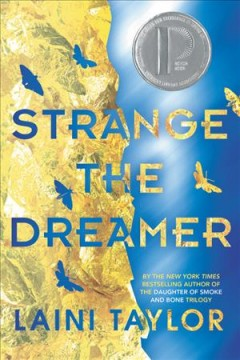 In the aftermath of a war between gods and men, a hero, a librarian, and a girl must battle the fantastical elements of a mysterious city stripped of its name.
Thing I Should Have Known    by Claire LaZebnik
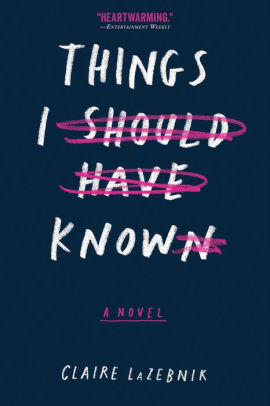 A popular Los Angeles teen tries to find love for her older, autistic sister.
Warcross    by Marie Lu
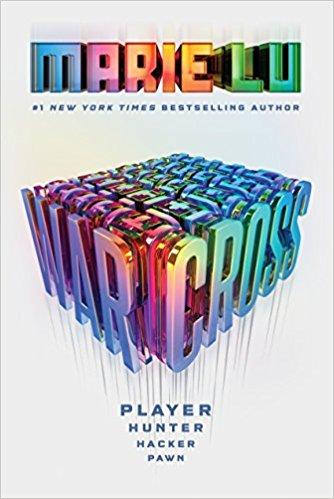 After hacking into the Warcross Championships' opening game to track illegal betting, bounty hunter Emika Chen is asked by the game's creator to go undercover to investigate a security problem, and she uncovers a sinister plot.
Thank you to the 2018-19 SC Young Adult Book Award Committee:
Toni Anderson
Marti Brown
Kathy Carroll
Caitlin Creagan
Michelle Greene (Vice Chair)
Allison Hall
Kim Hudson
Kathryn Huneycutt
Mike LeRoy
Laura Lundeen
Tammy McCarn
Leslie McDuffie
Marie Claire Mottet
Jessica Nuckolls
Rose Prince
Kristen Rebollar
Donna Roberts (Chair)
Colette Schmidt
Keith Smith
Roxanne Spray
Donna Taylor
Candi Vaughn
Laura Ward
Lori Willis-Richards
Adina Wilson
Book summaries and images courtesy of:
Novelist Plus (a database at www.scdiscus.org)